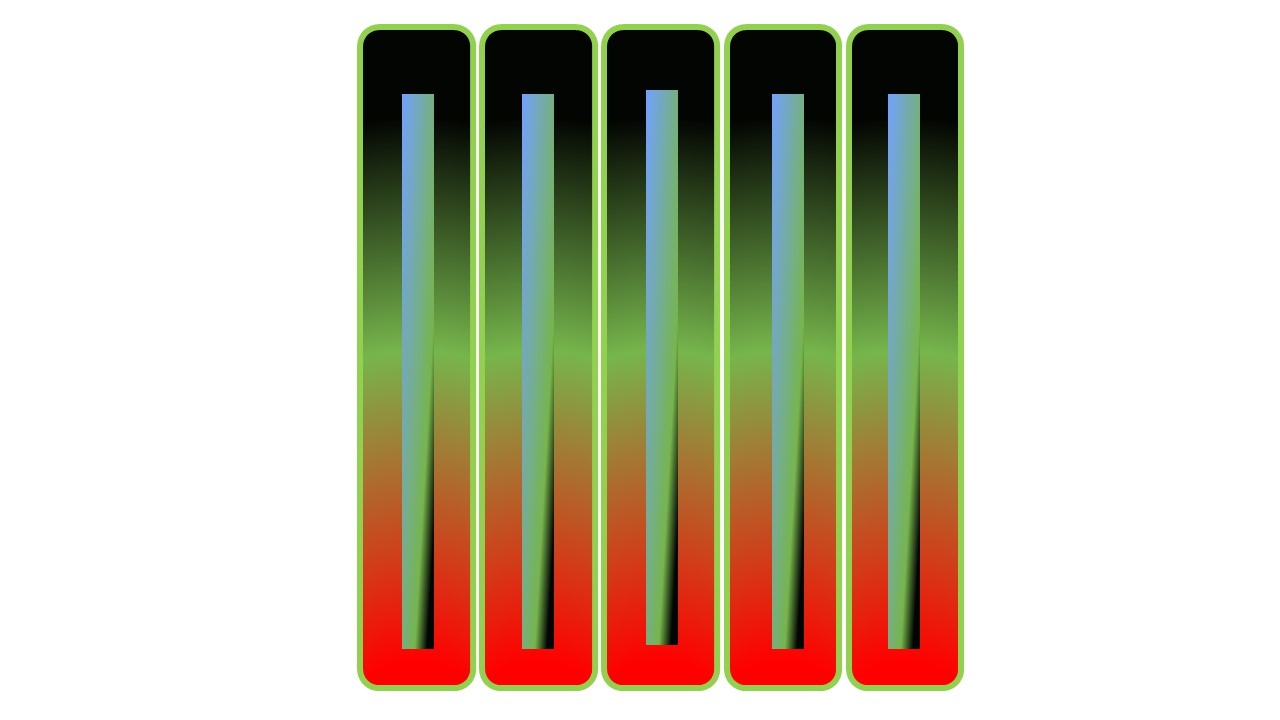 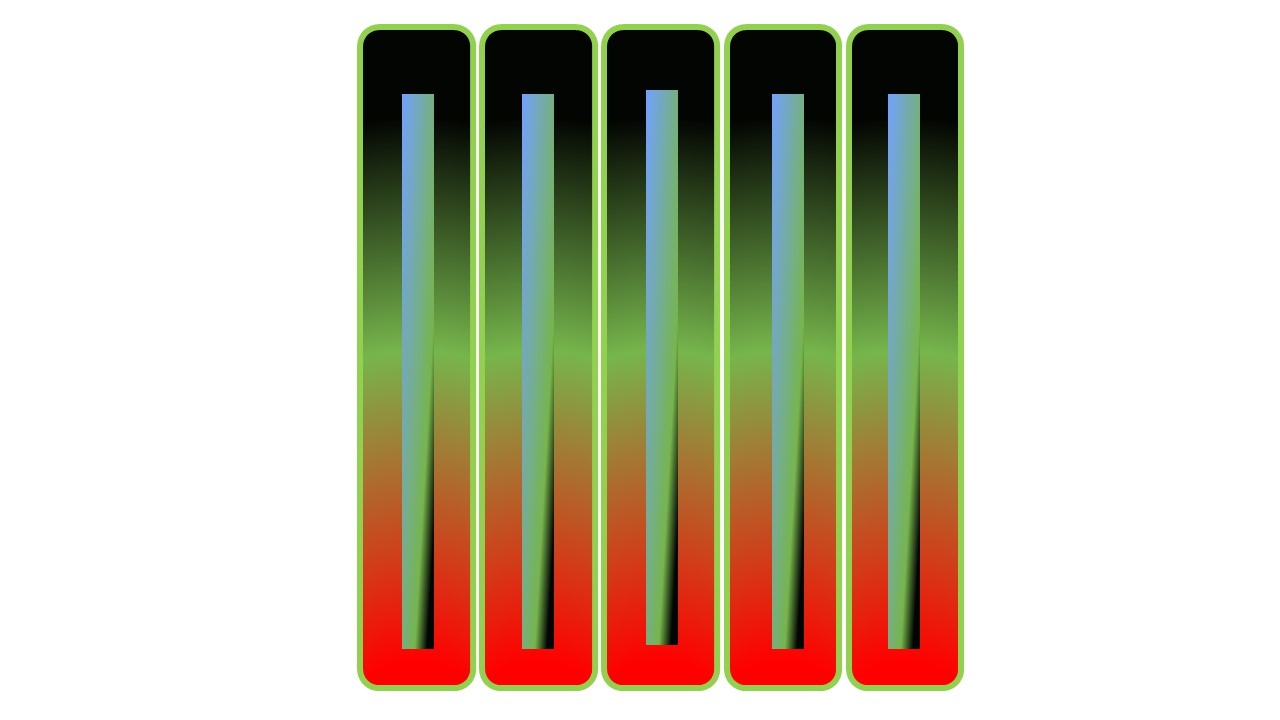 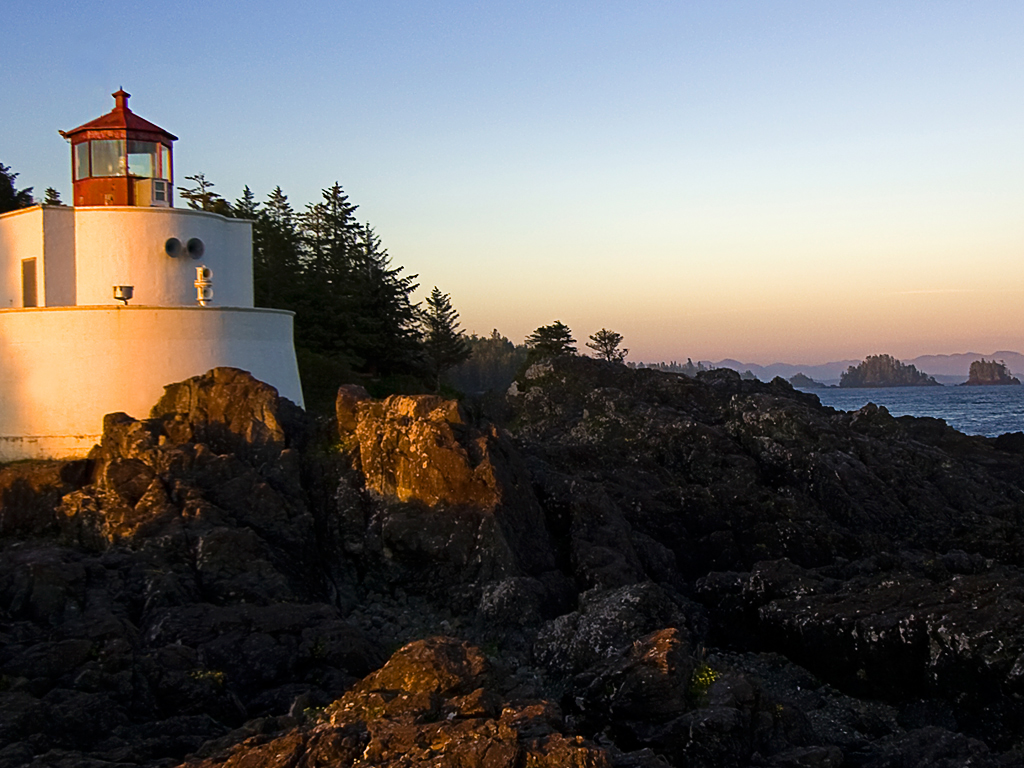 আজকের পাঠে সবাইকে স্বাগত জানাই
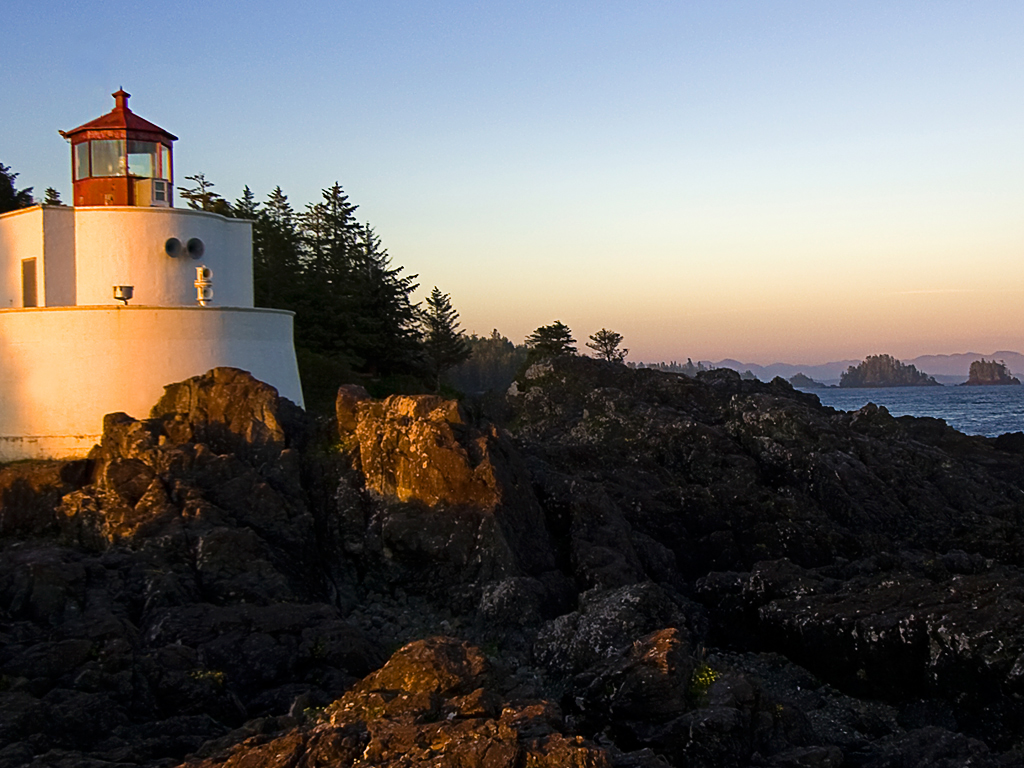 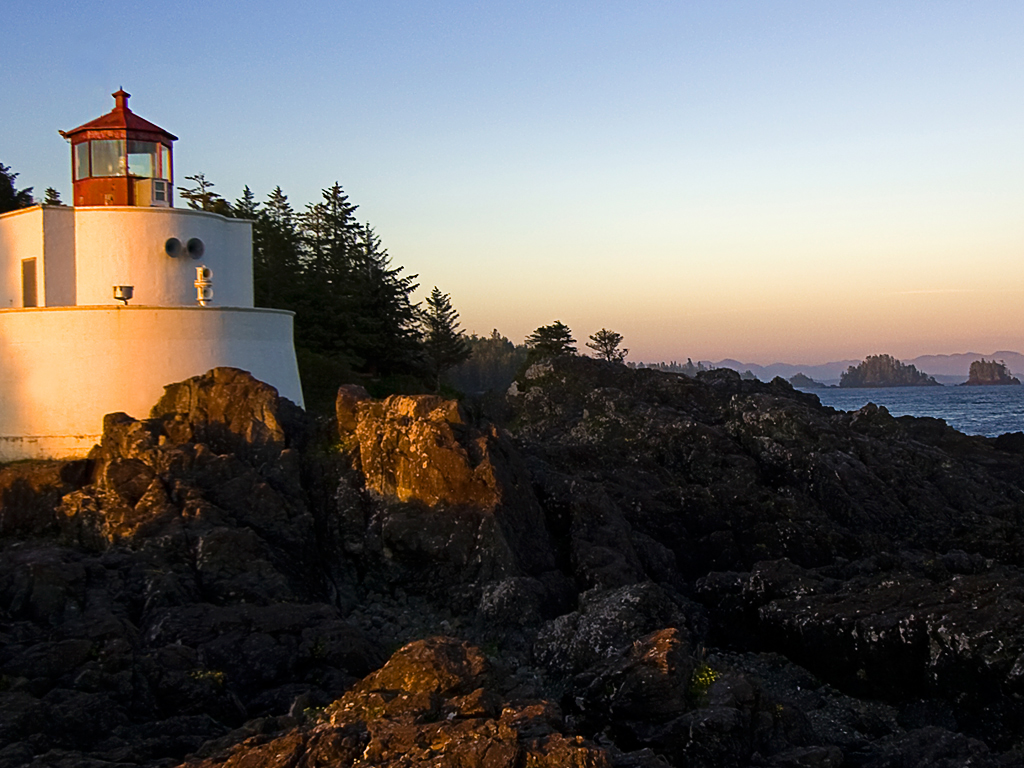 আজকের পাঠে সবাইকে স্বাগত জানাই
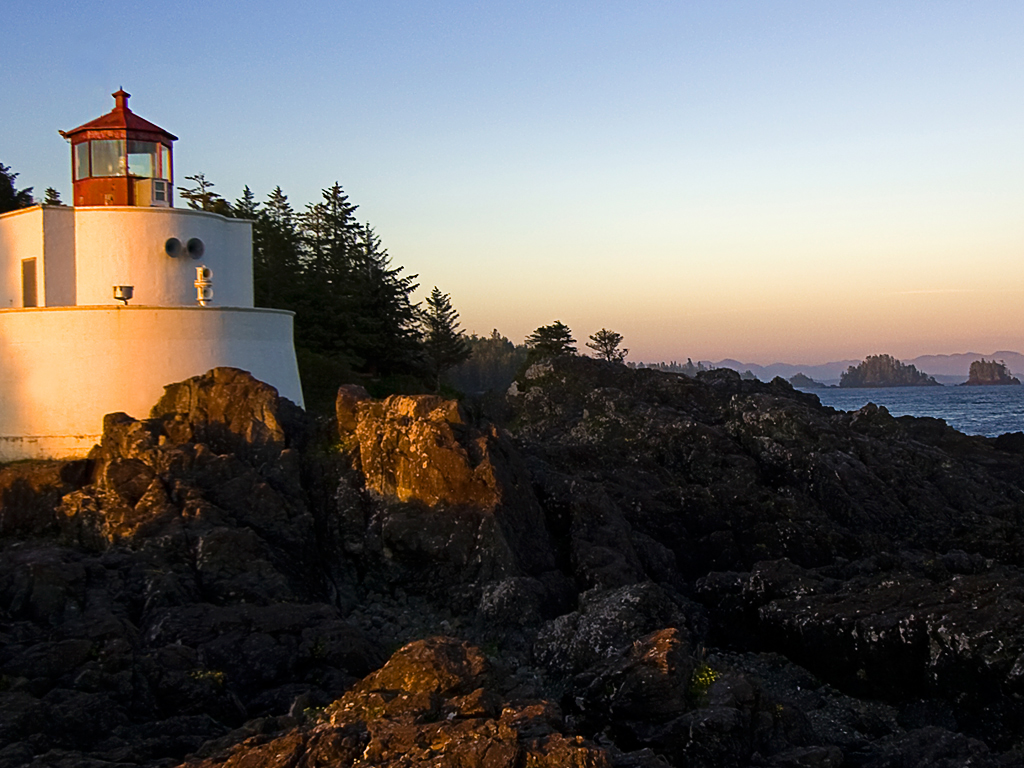 শিক্ষক পরিচিতি
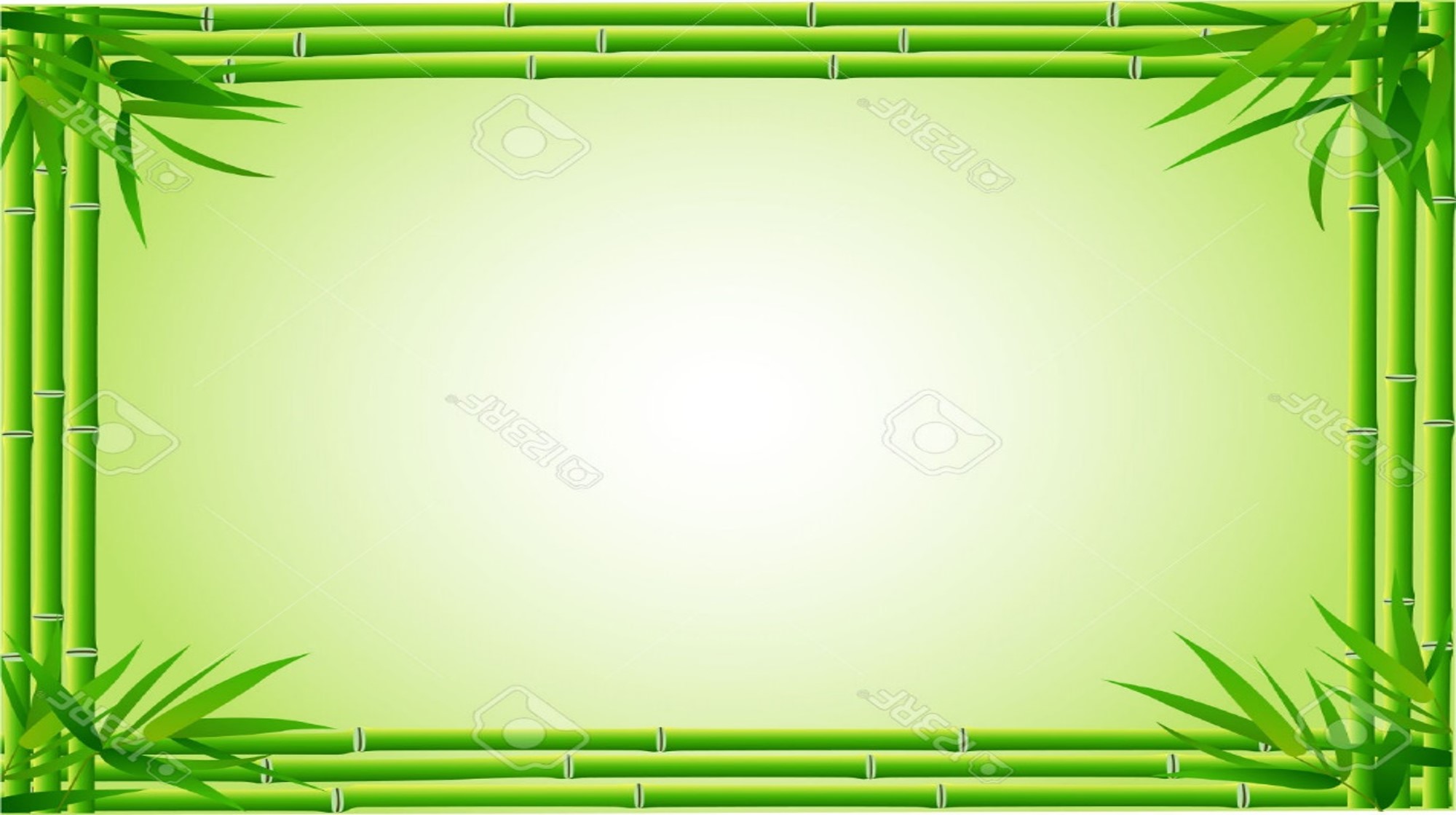 মোছাঃ লুৎফুন্নাহার তালুকদার
সহকারি শিক্ষক 
দেওরগাছ সরকারী প্রাথমিক বিদ্যালয় ।
চুনারুঘাট,হবিগঞ্জ।
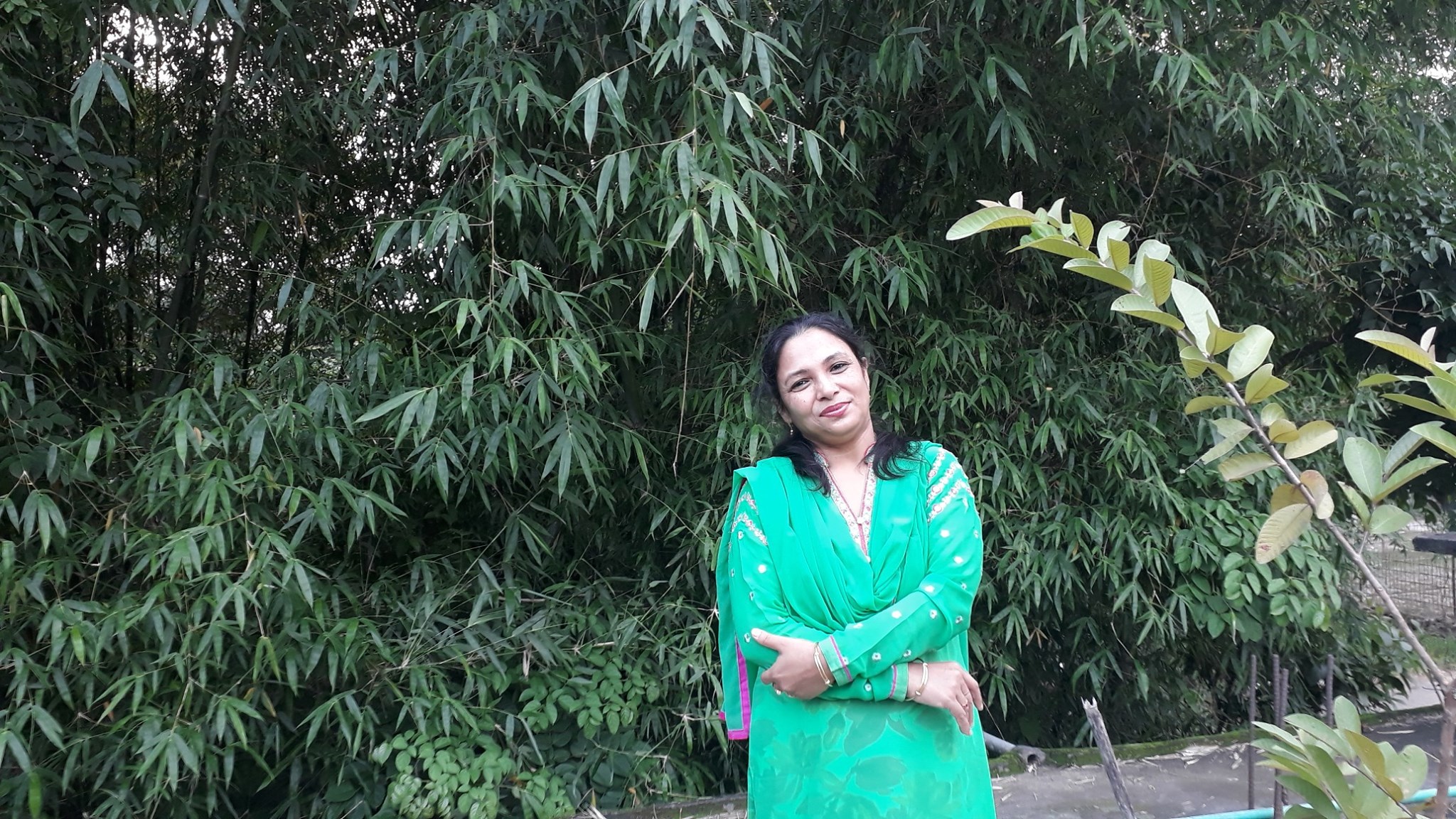 পাঠ পরিচিতি
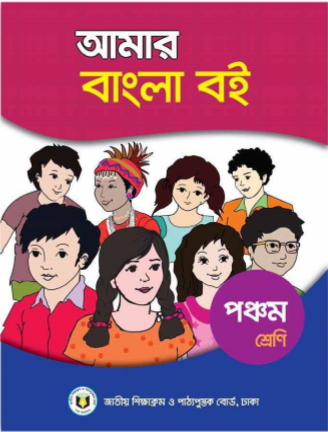 শ্রেণিঃ পঞ্চম
বিষয়ঃ বাংলা
অধ্যায়ঃ ১
এই দেশ এই মানুষ
সময়ঃ ৪০ মিনিট
আবেগ সৃষ্টি
আজকের পাঠ
এই দেশ এই মানুষ
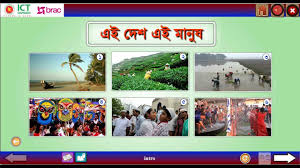 শিখনফল
শোনাঃ         ১.২.১  উচ্চারিত পঠিত বাক্য ,কথা মনোযোগ সহকারে শুনবে।
		২.২.২  গল্প শুনে মূলভাব বুঝতে পারবে।           
বলাঃ	            ১.৩.৩  শুদ্ধ উচ্চারণে প্রশ্ন করতে ও উত্তর দিতে পারবে।
		২.৭.২ বাংলাদেশের প্রাকৃতিক বৈচিত্র্য সম্পর্কে বলতে পারবে।
পড়াঃ	        ১.৩.১ পাঠে ব্যবহৃত যুক্তব্যঞ্জন সংবলিত শব্দ উচ্চারণে পড়তে পারবে। 
		১.৪.১  পাঠ্যপুস্তকের পাঠ শ্রবণযোগ্য স্পষ্ট স্বরে ও প্রমিত উচ্চারণে সাবলীলভাবে পড়তে পারবে।
		১.৫.১  বিরামচিহ্ন দেখে অর্থযতি ও শ্বাসযতি বজায় রেখে সাবলীল্ভাবে স্তবক পড়তে পারবে।
লেখাঃ   	১.৪.৩  যুক্তব্যঞ্জণ সহযোগে গঠিত নতুন নতুন শব্দ ব্যবহার করে বাক্য লিখতে পারবে।
		১.৬.১  বিরামচিহ্ন ব্যবহার করে বাক্য লিখত্র পারবে।
		২.৩.৬  পাঠ্যবইয়ের নির্দিষ্ট  বিষয়ের বর্ণনা পড়ে মূল্ভাব লিখতে পারবে।
ছবির মাধ্যমে পাঠের সাথে পরিচিত হও
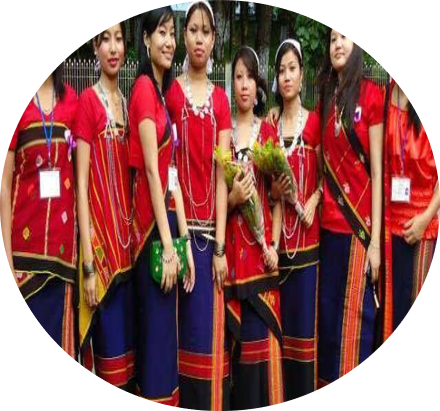 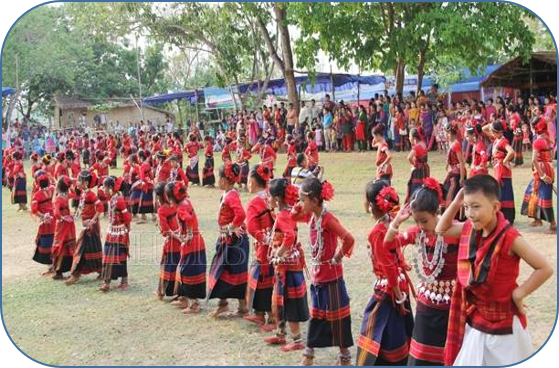 বাংলাদেশের পার্বত্য জেলাগুলোতে রয়েছে বিভিন্ন ক্ষুদ্র জাতিসত্তার লোকজন।তাদের রয়েছে নিজ নিজ ভাষা।
ছবির মাধ্যমে পাঠের সাথে পরিচিত হও
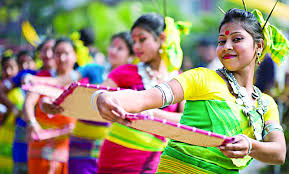 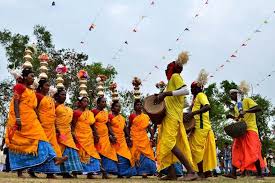 রাজবংশী
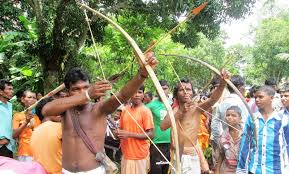 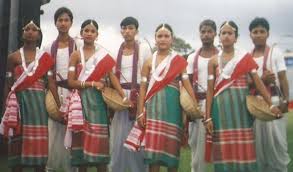 সাঁওতাল
রাজশাহী ও জামালপুরে রয়েছে সাঁওতাল ও রাজবংশীদের বসবাস।তাদেরও রয়েছে নিজ নিজ ভাষা।
ছবির মাধ্যমে পাঠের সাথে পরিচিত হও
হিন্দু
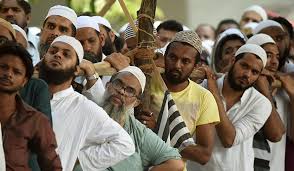 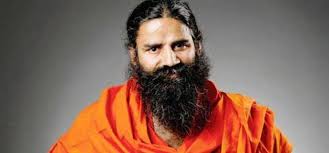 মুসলমান
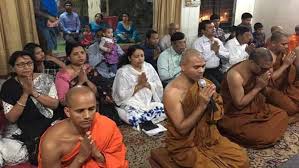 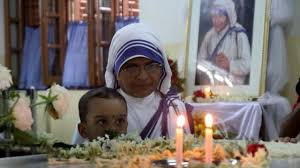 খ্রিস্টান
বৌদ্ধ
এদেশে রয়েছে নানা ধর্মের লোক।হিন্দু,মুসলমান,বৌদ্ধ,খ্রিস্টান।সবাই মিলে মিশে আছে যুগ যুগ ধরে।
ছবির মাধ্যমে পাঠের সাথে পরিচিত হও
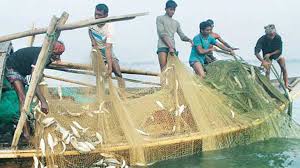 জেলে
কৃষক
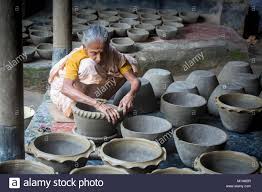 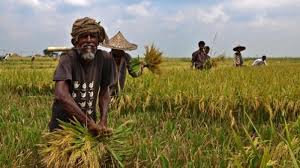 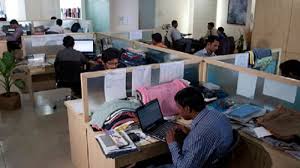 অফিস আদালত
কুমার
রয়েছে বিচিত্র পেশার মানুষ,কেউ জেলে,কেউ কুমার,কেউ কৃষক,কেউ আবার কাজ করে অফিস আদালতে।
ছবির মাধ্যমে পাঠের সাথে পরিচিত হও
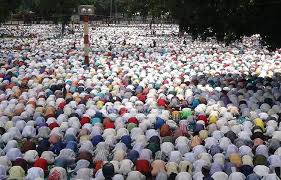 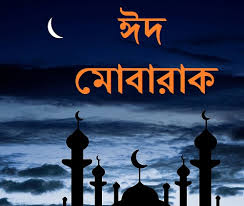 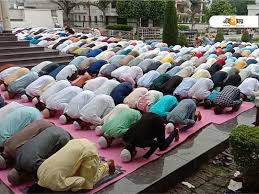 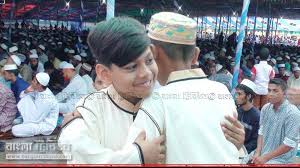 আমাদের আছে নানা ধরণের উৎসব।মুসলমানদের রয়েছে দুটি ঈদ,ঈদ-উল-ফিতর ও ঈদ-উল-আযহা।
ছবির মাধ্যমে পাঠের সাথে পরিচিত হও
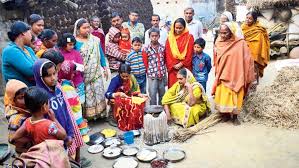 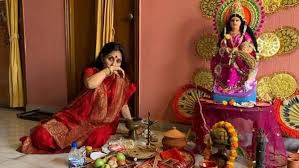 লক্ষ্মী পূজা
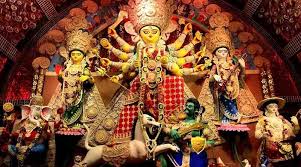 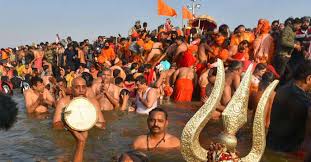 দূর্গা পূজা
হিন্দুদের দূর্গা পূজাসহ আছে নানা উৎসব আর পার্বণ।
ছবির মাধ্যমে পাঠের সাথে পরিচিত হও
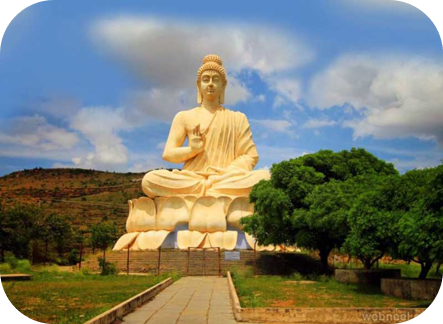 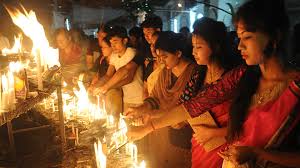 আলোক প্রজ্জ্বলন
প্যাগোডা
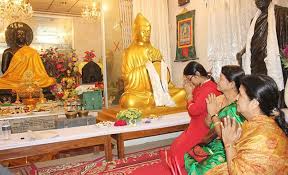 বৌদ্ধ পূর্ণিমায় প্রার্থনারত
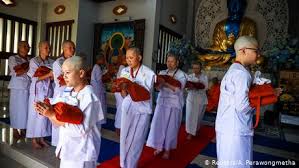 বৌদ্ধদের আছে বৌদ্ধ পূর্ণিমা।
ছবির মাধ্যমে পাঠের সাথে পরিচিত হও
ইস্টার সানডে
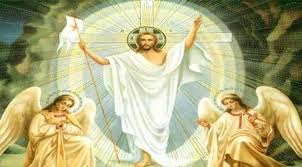 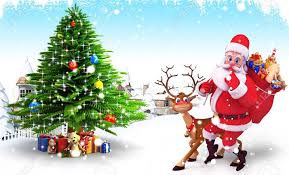 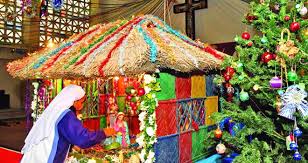 বড়দিন
খ্রিস্টানদের আছে ইস্টার সানডে আর বড়দিন।এছাড়াও রয়েছে নানা উৎসব।
ছবির মাধ্যমে পাঠের সাথে পরিচিত হও
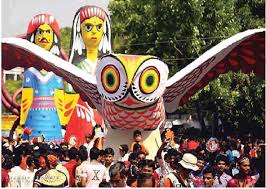 মঙ্গল শুভাযাত্রা
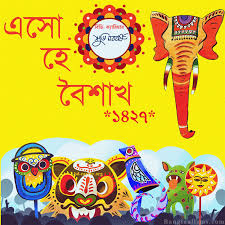 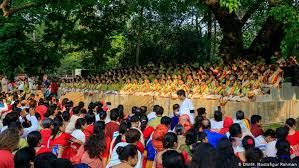 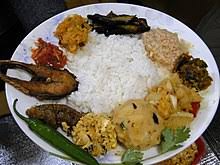 রমনায় বৈশাখী অনুষ্টান
বাঙালি খাবার
পহেলা বৈশাখ - নববর্ষের উৎসব।
ছবির মাধ্যমে পাঠের সাথে পরিচিত হও
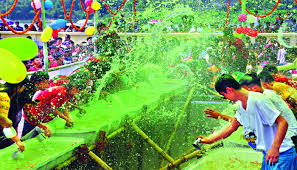 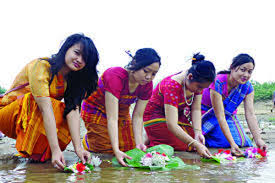 বিজু  উৎসব
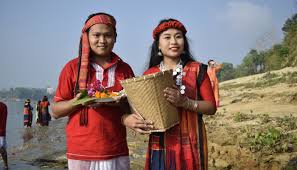 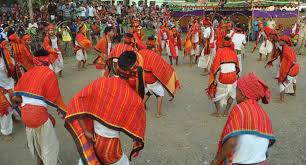 সাংগ্রাই উৎসব
রয়েছে রাখাইনদের সাংগ্রাই ও চাকমাদের বিজু উৎসব।
পাঠ্য বইটা হাতে নাও আমি পড়ে শুনাই তোমরা মনোযোগ দিয়ে আমার সাথে পড়
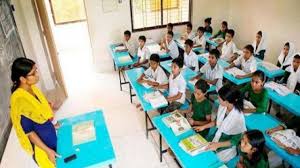 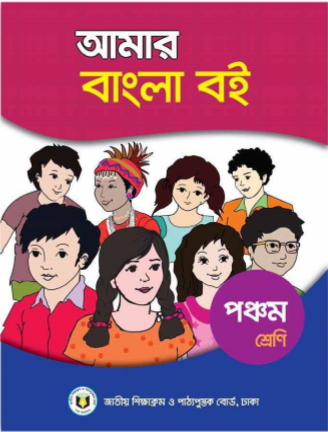 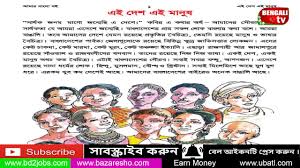 একক কাজ
শব্দ গুলো পাঠ থেকে খুজে বের করি,অর্থ বলি।
যে আগে বলতে পারবে হাত উঠাওঃ
সৌভাগ্য – ভালো ভাগ্য।
	প্রকৃতি— নিসর্গ। 
	বৈচিত্র্য— বিভিন্নতা।
	বেলাভূমি—সমুদ্রের তীরে বালুময় স্থান।
	প্রান্তর— মাঠ,জনবসতি নেই এমন বিস্তীর্ণ ভূমি।
	স্বজন—নিজের লোক, আত্নীয়।
	সার্থক— সফল।
	সাংগ্রাই—রাখাইনদের নববর্ষ উৎসব।
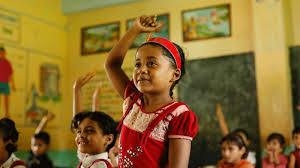 জোড়ায় কাজ
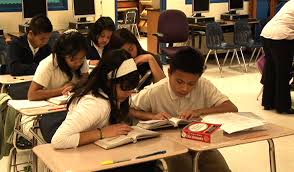 বিপরীত শব্দ জেনে নেই।
খালি জায়গায় ঠিক শব্দ বসিয়ে বাক্য তৈরি করি।
ক।আমাদের বাংলাদেশের বাইরেও অনেক  ------ আছে।
খ। আমরা সবাই পরস্পরের ----------- ।
গ। ------------- হলো জননীর মতো।
ঘ। আমদের ---------- যে আমরা এদেশে জন্মেছি।
বাঙালি ---অবাঙালি                                            বন্ধু--- শত্রু
দেশ ---- বিদেশ                                               সার্থকতা ---- ব্যর্থতা
দলীয় কাজ
খালি জায়গায় শব্দ বসিয়ে বাক্য তৈরি করি। প্রত্যেক দলে দুটি করে বাক্য তৈরি কর্ঃ
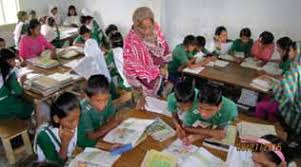 প্রকৃতি ,  সৌভাগ্য, বৈচিত্র্য, বেলাভূমি,  প্রান্তর, সার্থক ,
ক। আমাদের ___যে আমরা এদেশে জন্মেছি ।
খ। আমাদের দেশে রয়েছে সুন্দর ______ ।
দল নং-১
গ। কোথায় পাহাড়, কোথায় নদী, কোথায় –বা এর সমুদ্রের ____।
ঘ। একই দেশ অথচ কর _____।
দল নং-২
ঙ। দেশ মানে এর মানুষ,নদী,আকাশ, _____ পাহাড়,সমুদ্র- এইসব ।
চ।  দেশকে ভালোবাসার মধ্য দিয়েই ______ হয়ে উঠবে আমাদের জীবন।
দল নং-৩
এবার নিচের বাক্য কয়টি পড়ি এবং পদ খুঁজে বের করি।
মনির খুব ভালো ছেলে।রবিন তার বন্ধু।মনির ও রবিন একত্রে মাঠে খেলে।
এখানে,
মনির,রবিন—বিশেষ্য পদ।
খুব ভালো --- বিশেষণ পদ।
তার--- সর্বনাম পদ।
ও ---- অব্যয় পদ।
খেলে --- ক্রিয়া পদ।
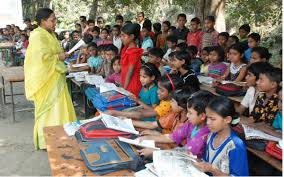 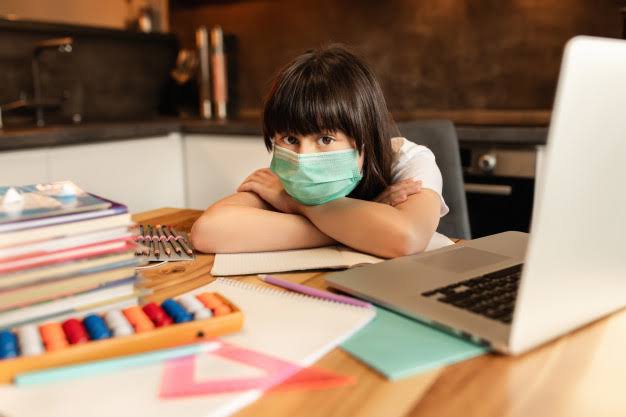 বাড়ির কাজ
নিচের প্রশ্নগুলোর উত্তর বলি ও লিখিঃ
১। বাংলাদেশে বাঙালি ছাড়া আর কারা বাস করে?
২। বাংলাদেশের বিভিন্ন ধর্মের উৎসব গুলোর নাম কী?
৩। বাংলাদেশের জনজীবনের বৈচিত্র্য সমূহ কী কী ?
৪। “ধর্ম যার যার, উৎসব যেন সবার।”—এ কথার দ্বারা কি বুঝানো হয়েছে?
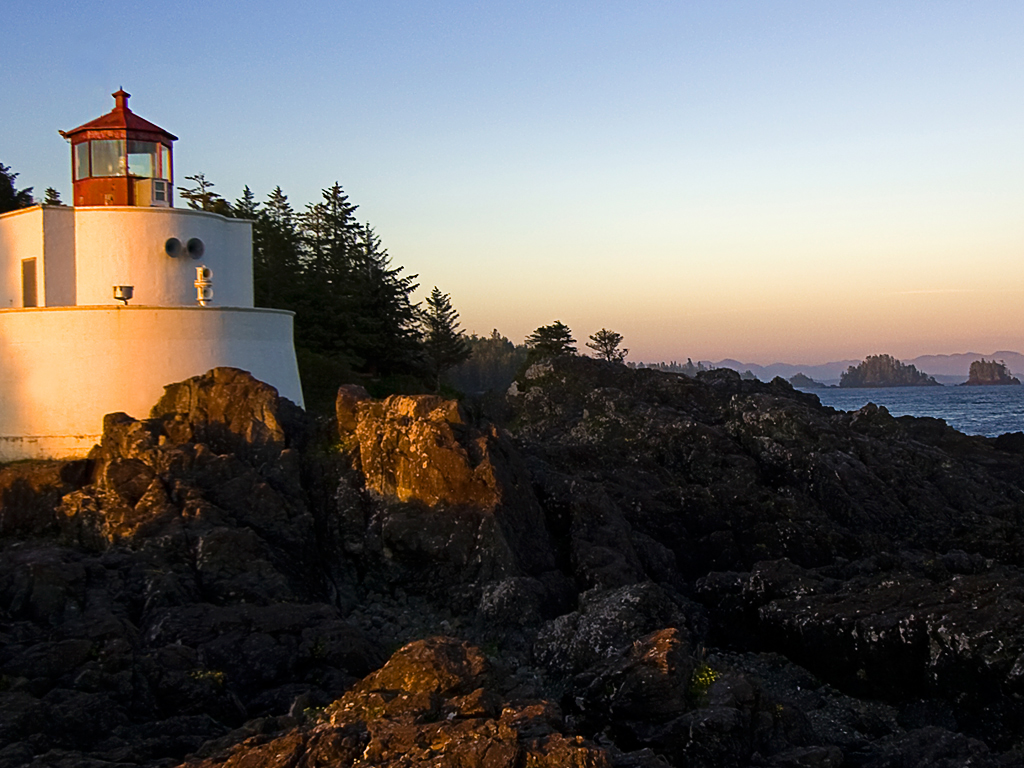 ধন্যবাদ সবাইকে
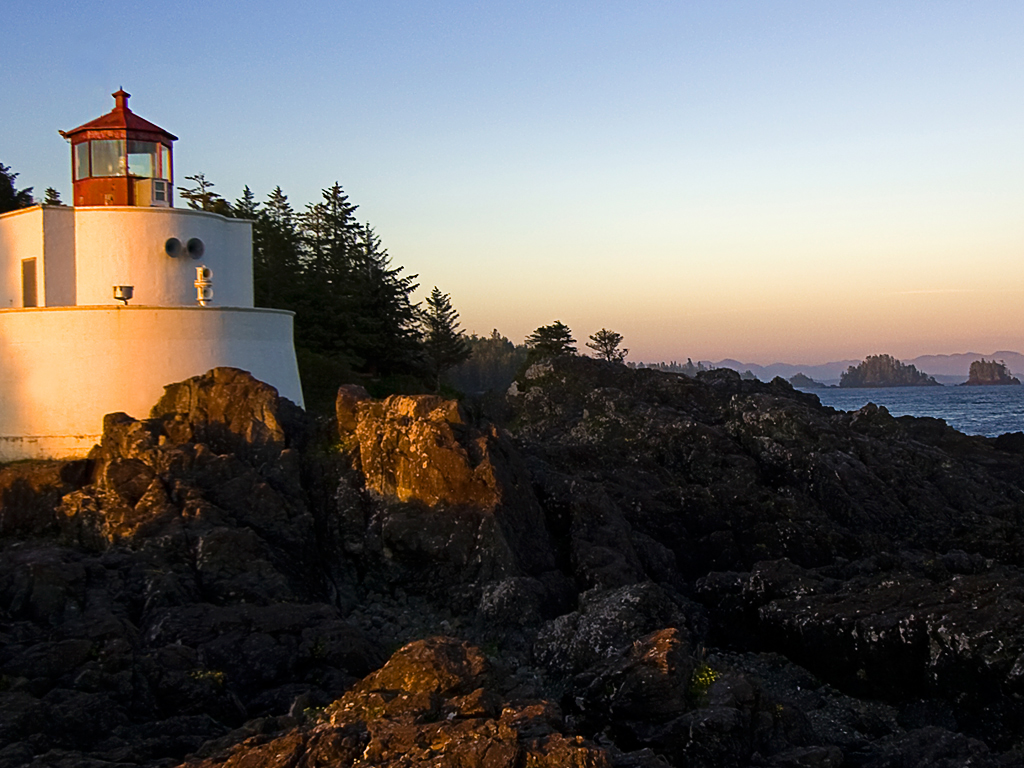